Рисование алебастровой вазы в египетском стиле
Алебастр – это относительно мягкий (3 балла) минерал белого цвета
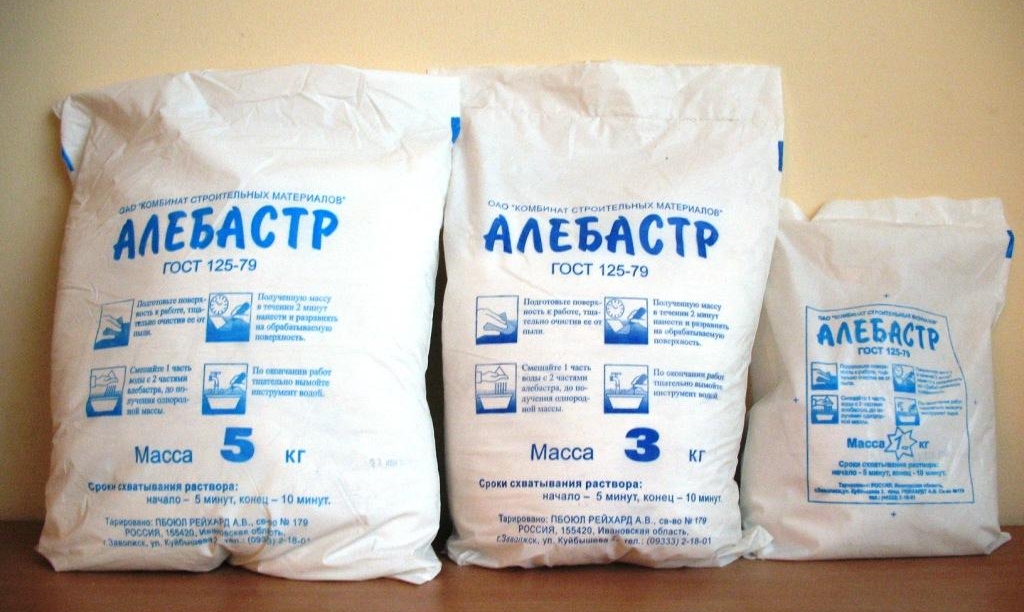 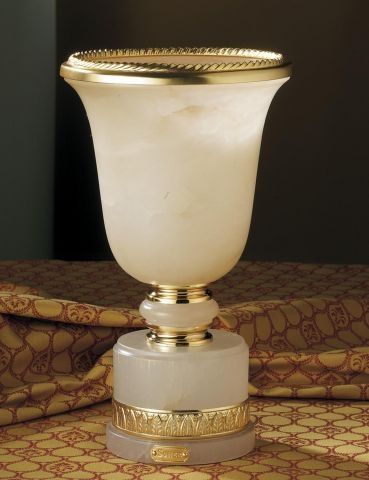 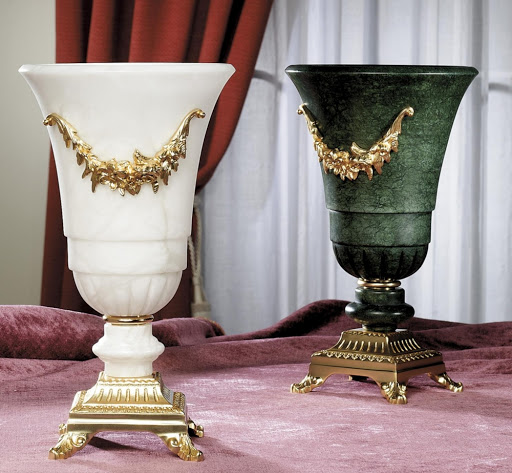 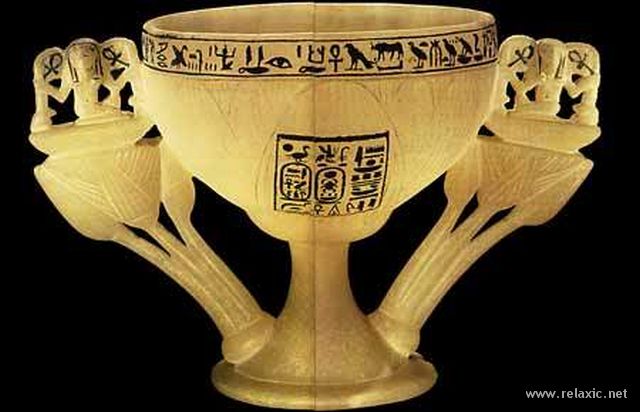 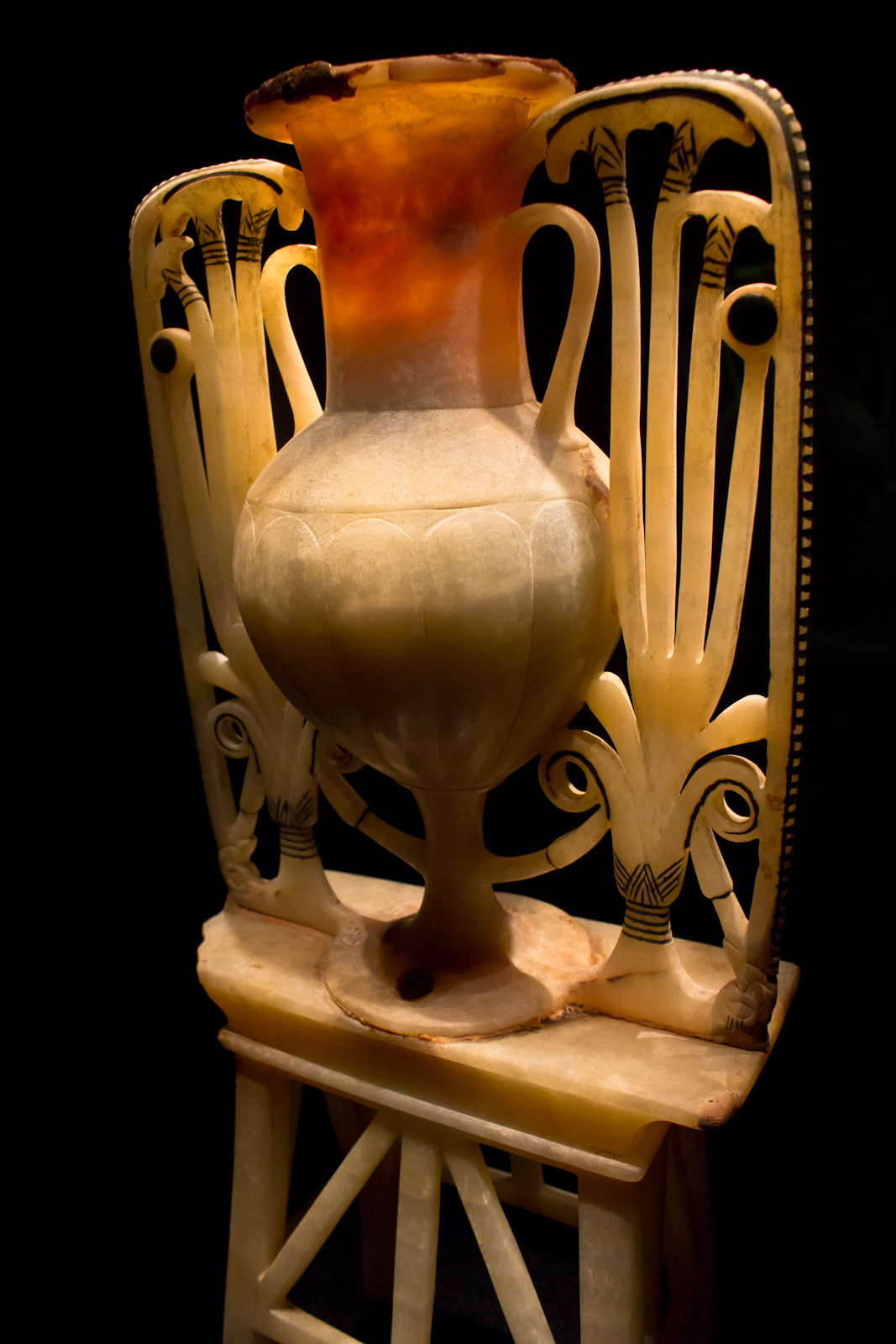 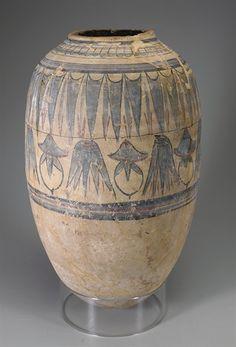 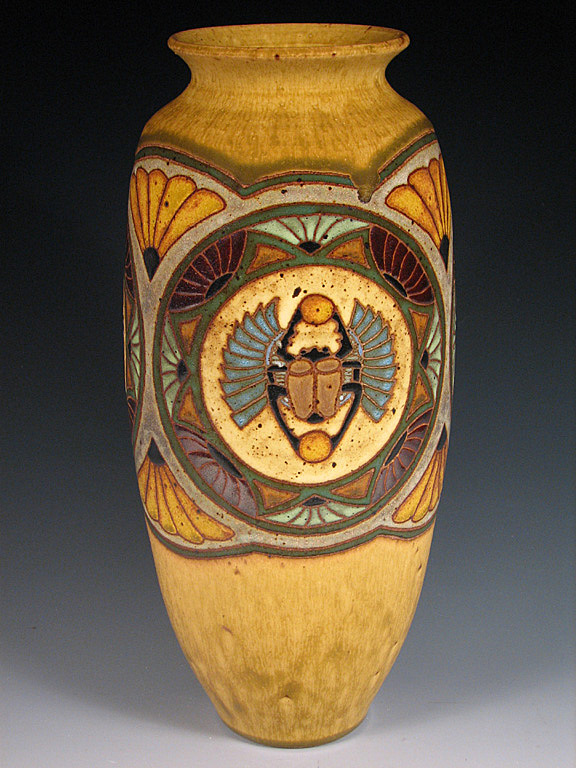 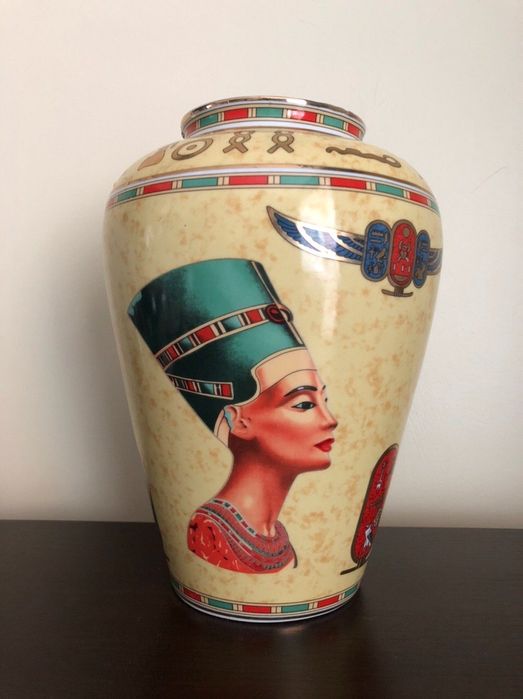 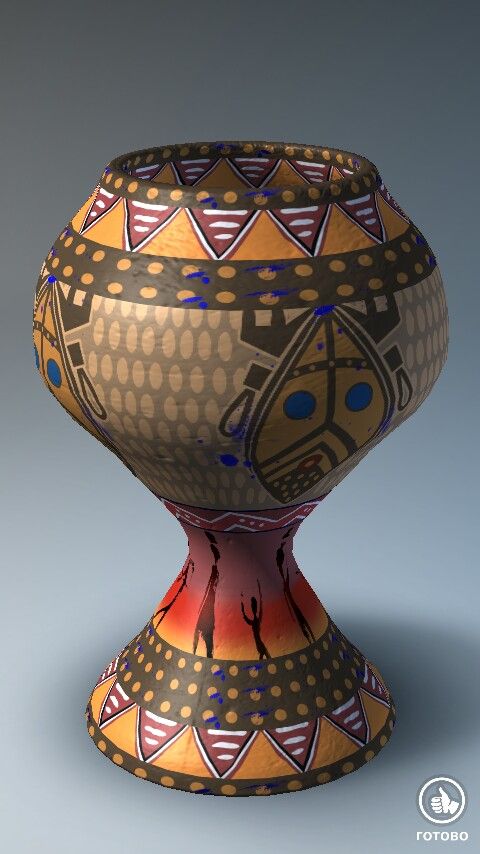 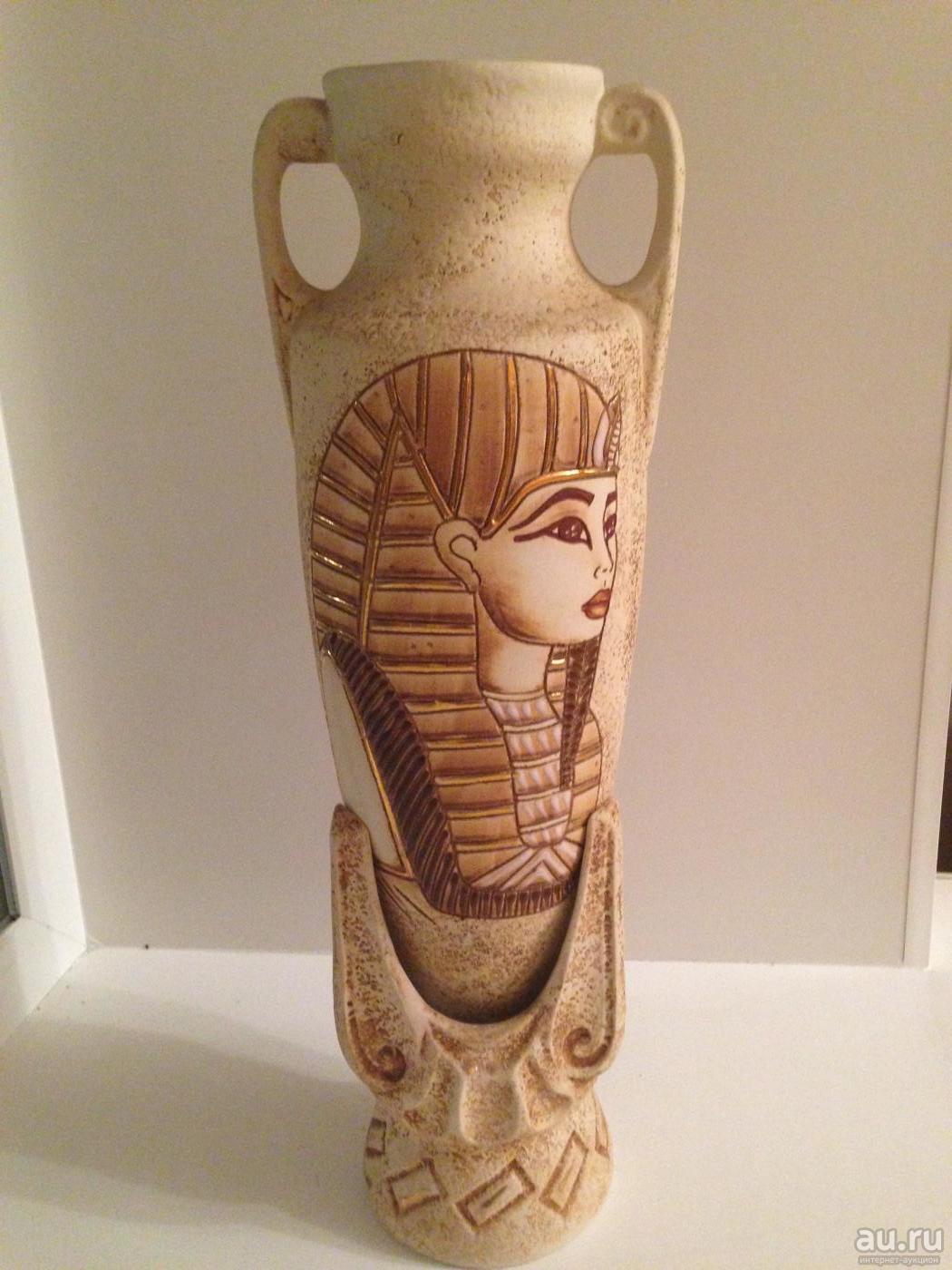